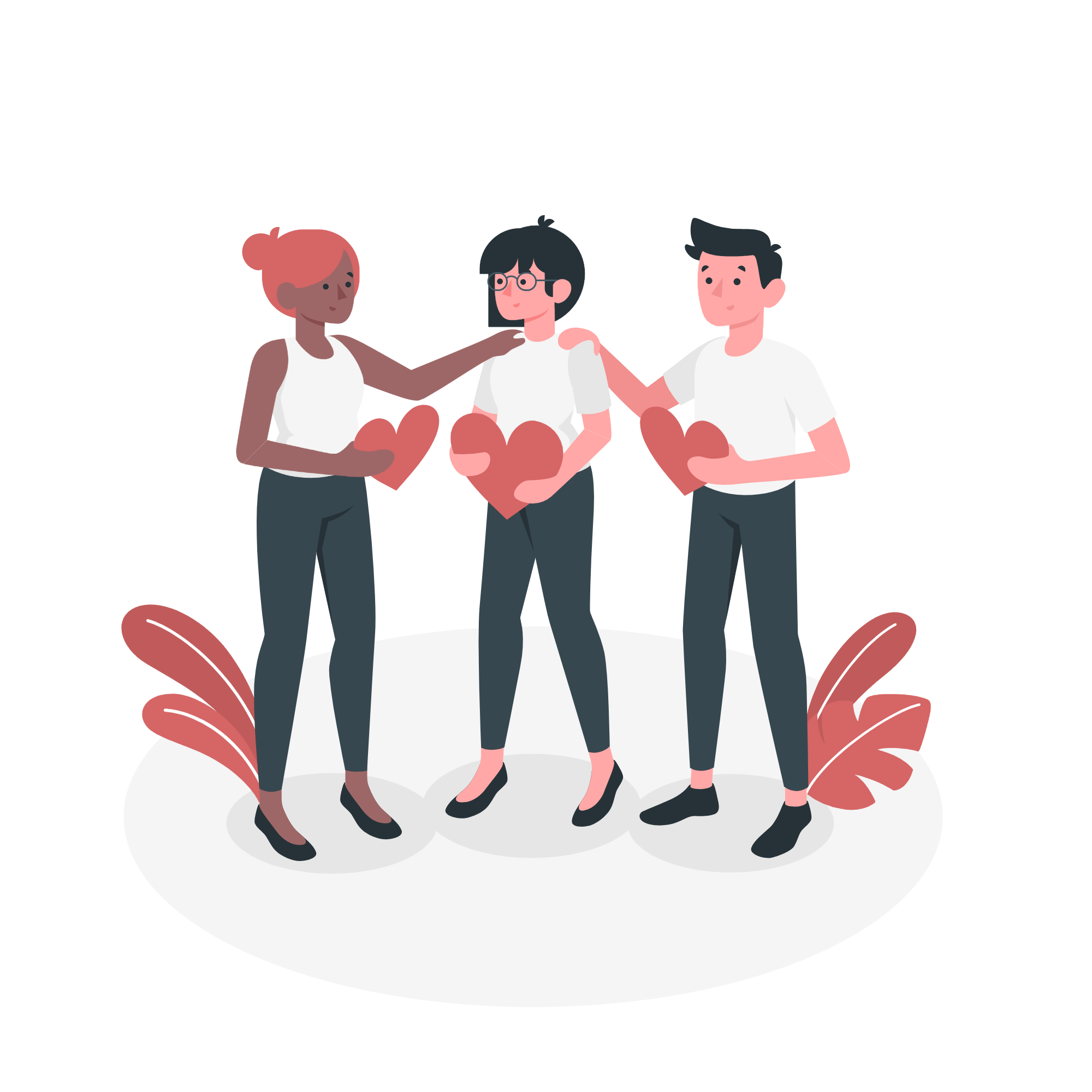 Establishing a Trauma-Informed Organization: A Multi-Disciplinary Approach
Dr. Scott McLean, PhD, BCFT, RSW
Angela Pochakom, MSc
Table of Contents
OUR PROCESS
02
01
TRAUMA-INFORMED ORGANIZATIONS
How can we implement this in a CAC/CYAC multi-disciplinary team?
Why do we need  trauma-informed organizations?
Multidisciplinary Team
CAC/CYAC Centre Staff
Police Services
Mental Health Services
Child Protection Services
Crown Prosecution Service
Child (& Youth) Advocacy Centres
Medical Services
Victim Support & Advocacy for the Child and Family
Forensic Interviewers
[Speaker Notes: MDT organizations should coordinate and strengthen protocols to ensure trauma informed care of staff and intentionally set up an ethos/environment of support and care for team members.]
Building A Trauma Informed Organization
Sustainable Trauma Informed Practice (Organizational Centered)
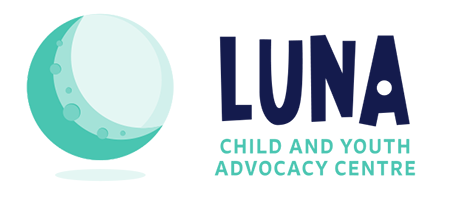 Serving our Organization
Serving our Teams
Serving our Families
Wellness
 Framework (Staff Centered)
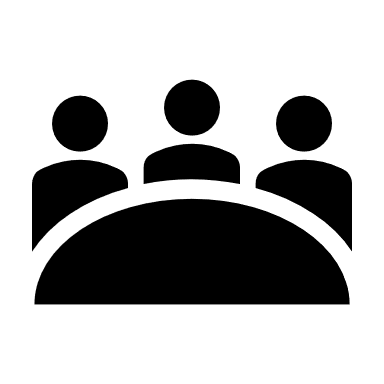 Implementing Trauma-informed Practice into organizational structures and between National CAC’s
The Wellness Framework is the next layer on this existing foundation
The foundation of a Trauma-Informed Organization is that all staff and partners have Trauma Awareness and ongoing competency-based training
Trauma Awareness Training (Client Centered)
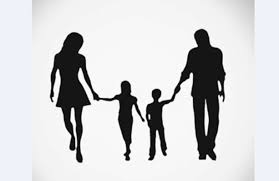 The Wellness Framework
Leadership
Trauma Informed Organization
Frontline
Administration
Critical Incident Debriefing
Peer Mentorship
Trauma Informed Leadership
Competency Based Training
Onboarding                                                        	    Exiting
Co-Created with All Partner Organizations
Accessible to All CYAC Staff and Partners
Customized Approach
[Speaker Notes: Scott]
DRIVING FORCES
RESISTING FORCES
Accommodating for diverse needs & expertise levels
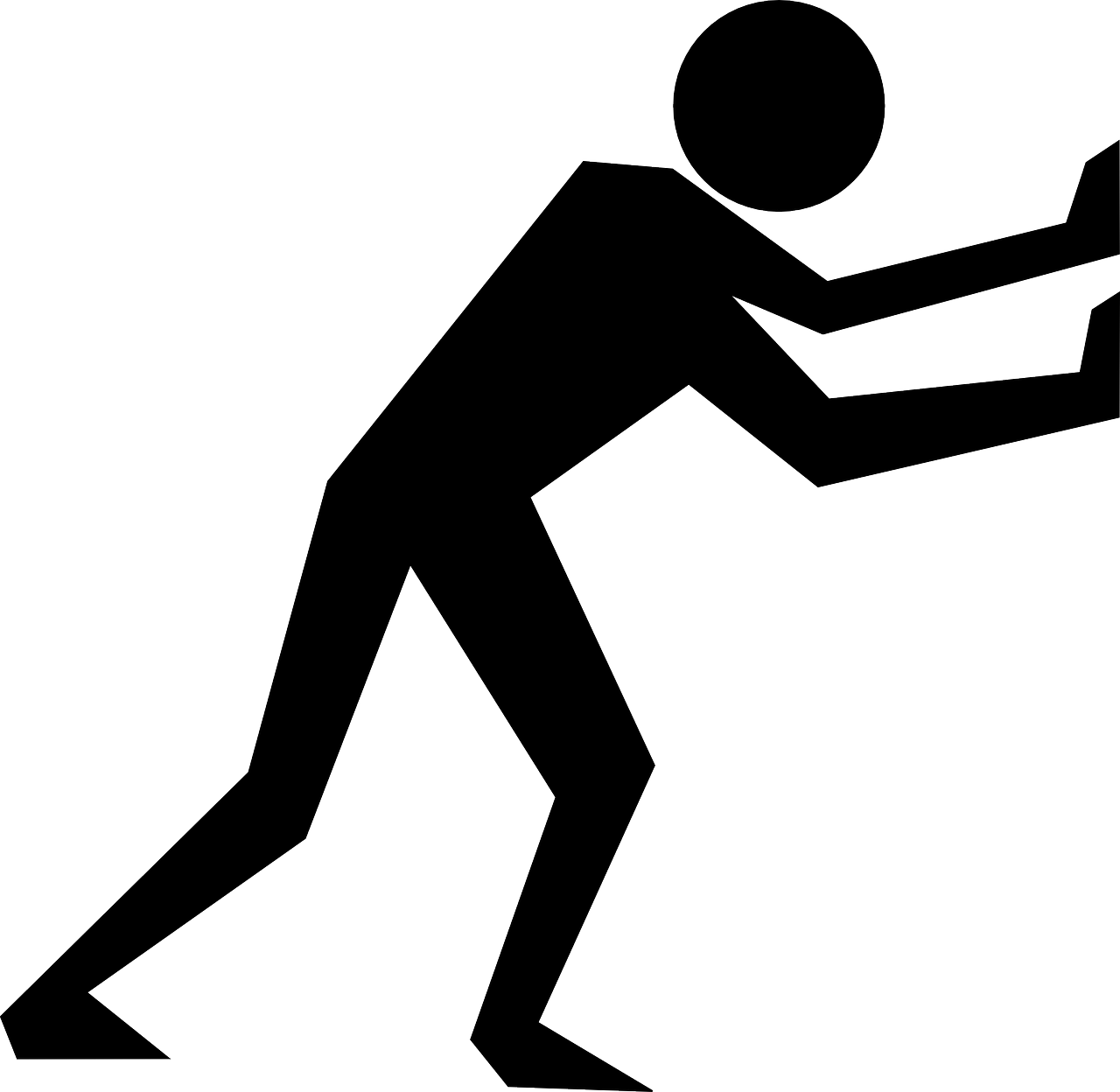 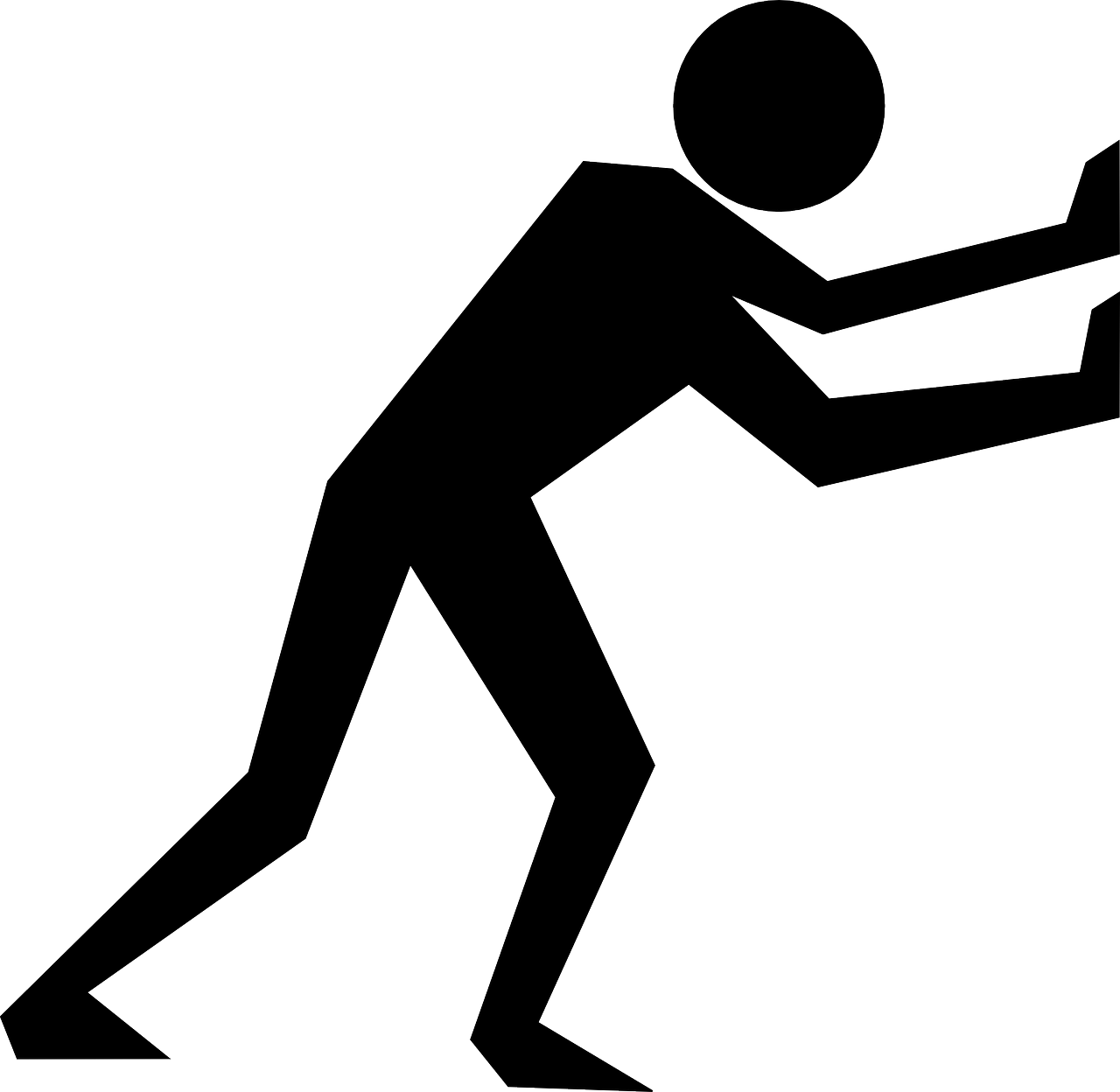 Acknowledging the need to address compassion fatigue & vicarious trauma in
Establishing “backbone” policies & programs that best fits the MDT & partner agencies
Support and buy-in from all leadership levels
Funding support for resources (i.e., consultants, facilitators)
Standstill of previous change initiatives
Collecting and disseminating data (i.e., survey & results)
Comfort in old habits/processes
Our Process
Identify trauma- informed change team
Preventing Secondary Traumatic Stress in Staff
Trauma-Informed Onboarding & Sustainability
Lead Communication
 & Engagement for Transformation Process
Building the 
Evidence Base
Training for Clinical & Non-clinical Staff
Adapted from Thrive (2010) Guide to Trauma-Informed Organizational Development
Menschner & Maul (2016). Key Ingredients for Successful Trauma-Informed Care Implementation.
Communication & Engagement
WHO: The Multidisciplinary Team; Trauma-Informed Change Champions
WHAT: Develop plan that empowers staff to be a part of organizational change
Engage leadership to co-create roll-out/communication strategy & resource identification
Clearly communicate rationale & benefits to the organization
Outline the extent of staff commitment (i.e., surveys, feedback, trainings) 

WHEN: Maintain engagement by providing updates at every checkpoint
Host Lunch n’ Learns, Attend team meetings, Internal Communications Newsletters
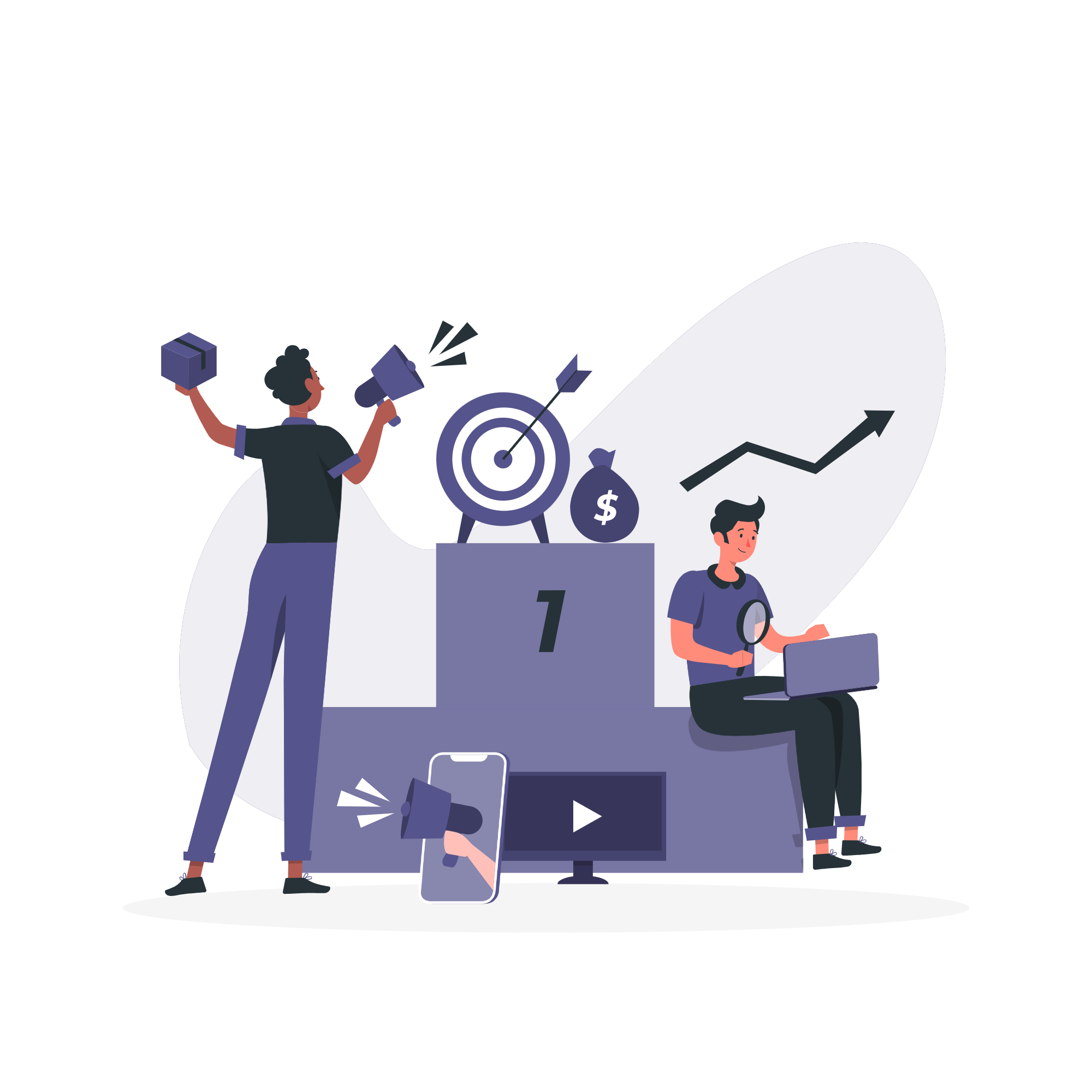 Adapted from Menschner & Maul (2016). Key Ingredients for Successful Trauma-Informed Care Implementation. 
National Guidelines for Canadian Child Advocacy Centres/Child & Youth Advocacy Centres (2021)
Building the Evidence Base
ORGANIZATIONAL EVIDENCE
Gather information about the organziation & its subunits; critical for diagnosis, planning, & monitoring progress
1
STAKEHOLDER EVIDENCE
Concerns of people/groups affected by change; Findings on change-related, benefits, fears, costs, & supports
2
SCIENTIFIC EVIDENCE
Findings from scholarly research; Highlights best practices and interventions in the field to build trust & rapport
3
PROFESSIONAL JUDGEMENT
Insights from knowledgable professionals with expertise relevant to the change
4
Adapted from Rousseau and Have (2022). Evidence-based change management.
Building the Evidence Base – The Survey
ORGANIZATIONAL EVIDENCE
Onboarding
Degree that H&W was emphasized during onboarding by staff, team, and supervisor
Demographic Data
MDT agency; Level of leadership
General Perspectives
Knowledge of trauma-informed concepts
Ability to recognize vicarious trauma in themselves & others
Confidence in organization’s current ability to support trauma-informed practices
Current & Ongoing Resources
Professional development
H&W trainings
EAP (use & efficacy on personal health or job performance)
Programming
Critical Incident Debriefing (i.e., frequency, quality, internal or external facilitators)
Peer support
Trauma-Informed Supervision
Level of Care; Caseload Management; Frequency of Supervision; Open to communication of needs
Preventing STS – Peer Support
ORGANIZATIONAL & SCIENTIFIC EVIDENCE
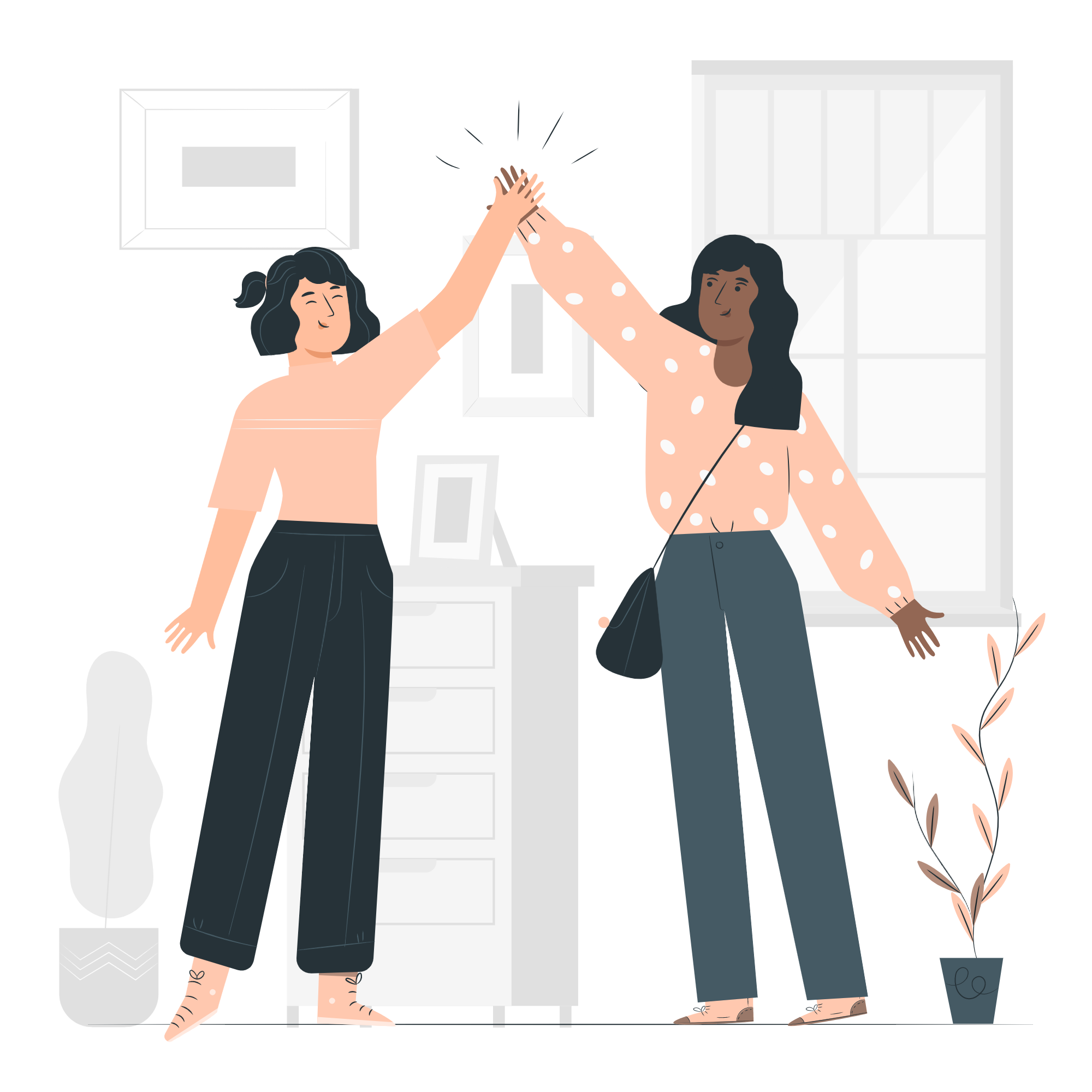 Providing an organizational based model (augments partners PS)

Peer Support being offered at each hierarchical level

Accepted Peer Supports would be from the various partner organizations

Train the Trainer in PS
Preventing STS – Critical Incidence Debriefing
SCIENTIFIC & PROFESSIONAL JUDGEMENT EVIDENCE
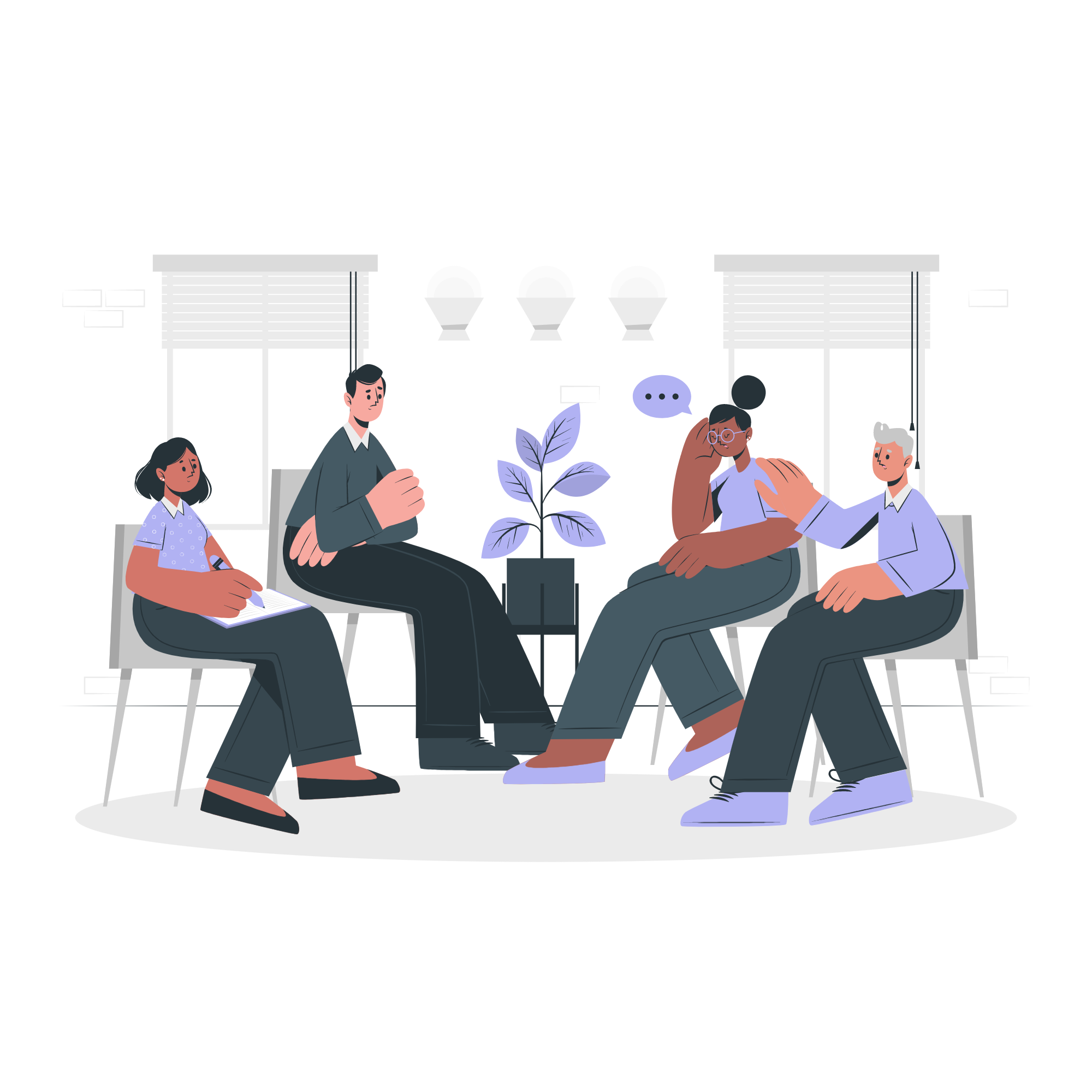 Establishing appropriate language and relevant definitions (identifying what CIDs are intended for and what they are not)

Developing an approach based on scientific knowledge with professional judgment and experience 

Developing mechanisms internal to the organization and member partners that activate a CID  

Train the Trainer in CID
Training – Key Considerations
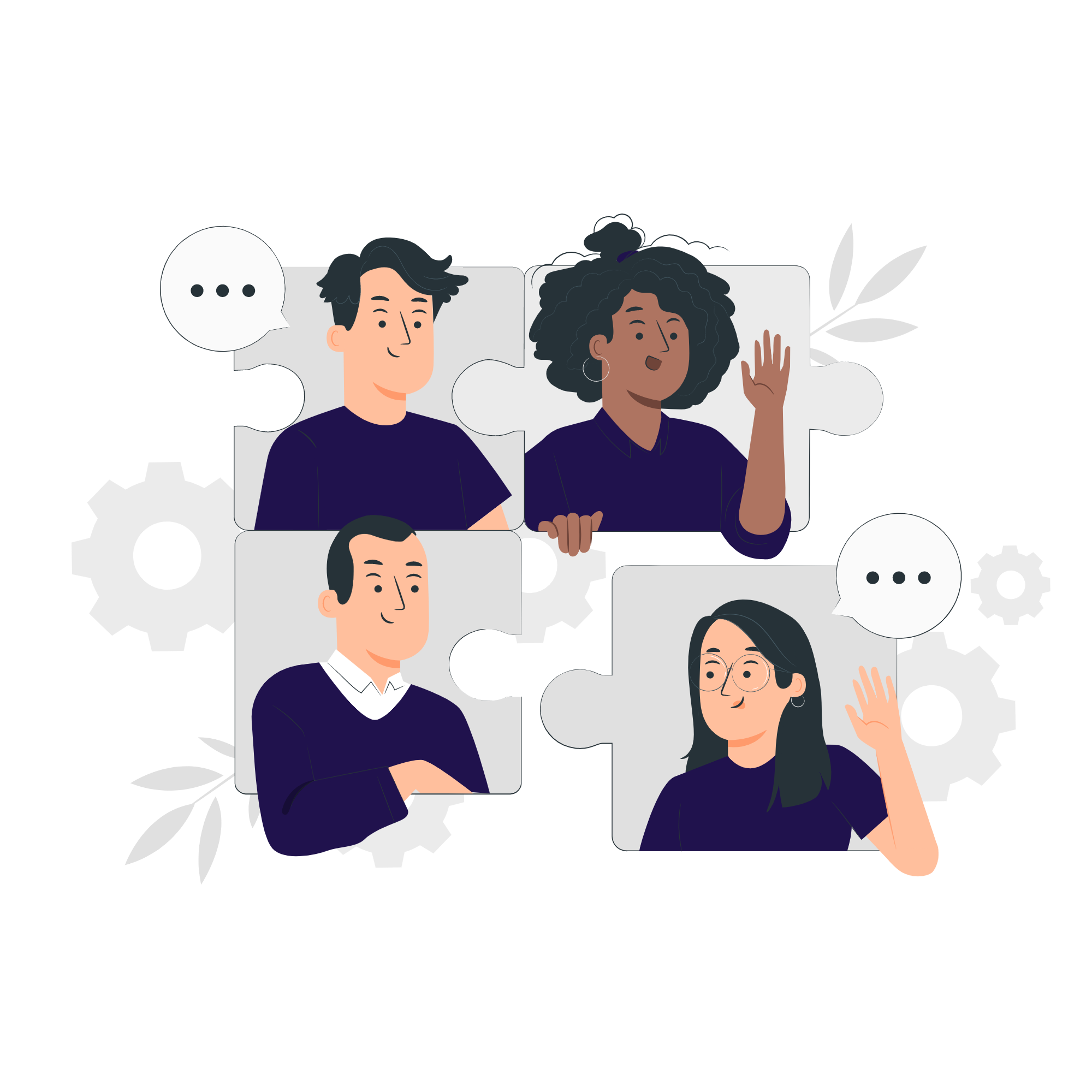 Using a layering perspective (client, staff, supervision, PS, CID)

Developing materials with appropriate and relevant language for all member partners
Providing additional Lunch & Learns (differentiate knowledge and experience) 
Additional training and professional development opportunities (competency)
Building A Trauma Centered Organization
MERGING ONBOARDING TO SUSTAINABILITY
SUSTAINABILITY
ONBOARDING
Allocating resources internal (staff and funding)
Allocating resources external for a consultant to support peer supporters and CID facilitators as well as the occasional CID
Support to, from, and in between administrative support, front-line, and leadership
Ongoing advocacy and promotion of trauma centered organization (serving our families, serving teams, and serving our organization)
Highlighting the CYAC as a trauma-centered organization

E-Learning orientation to trauma informed care (client focused) and compassion satisfaction, compassion fatigue, and resiliency (staff focused)

E-Learning orientation to the resources available (organization focused) including trauma-informed supervision, peer support, and critical incident debriefing
THANKS!
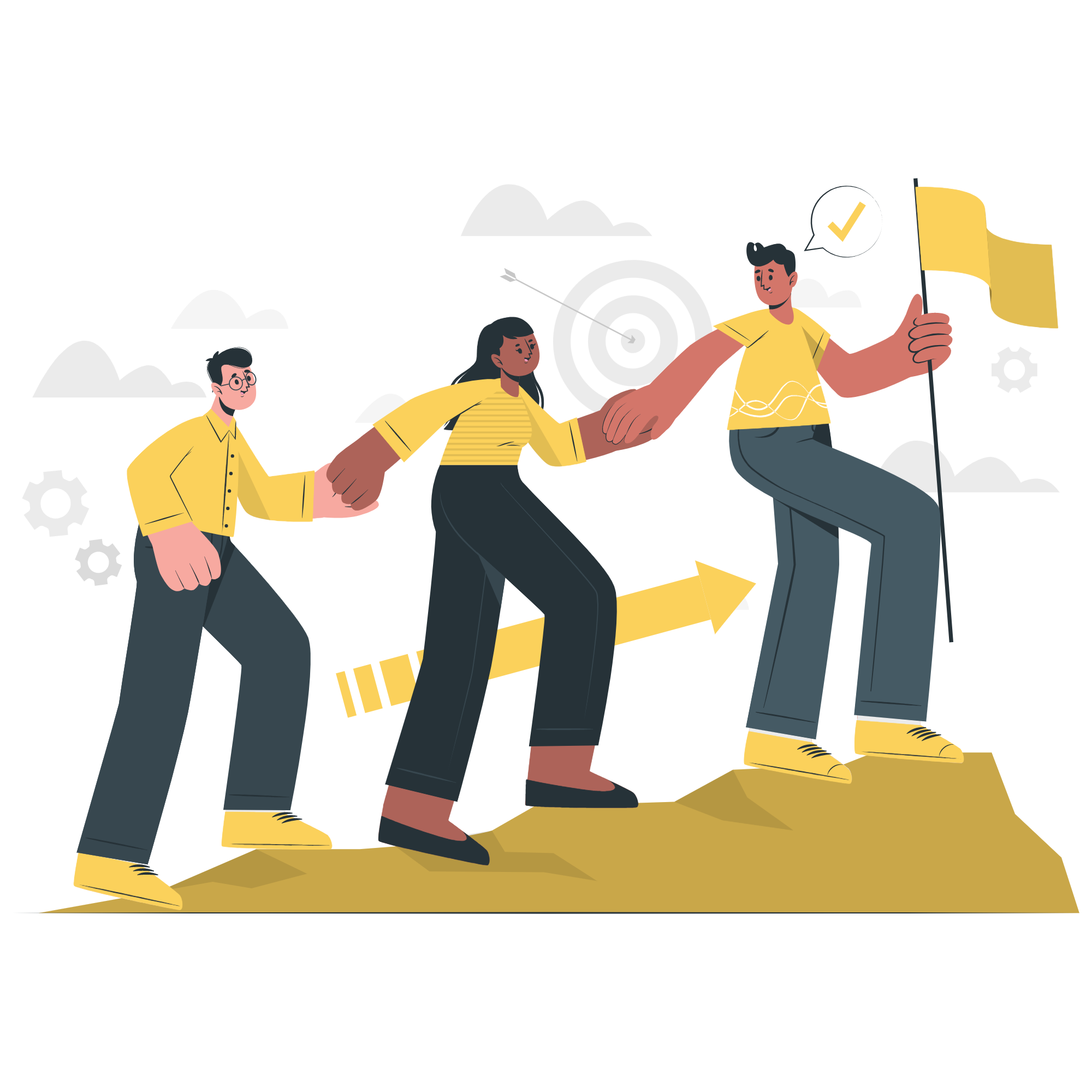 Do you have any questions?

apochakom@lunacentre.ca

403-819-4878